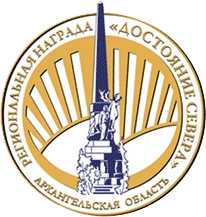 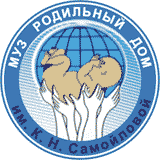 Санитарно-эпидемический режим в отделении реанимации новорожденных
Отделение реанимации и интенсивной терапии новорожденных
ГБУЗ АО «Архангельский клинический родильный дом им. К.Н. Самойловой»
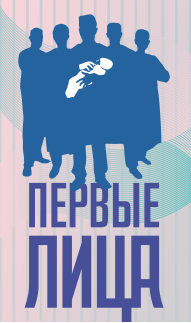 Шрубок Л. А.    Стахеева М. А.
[Speaker Notes: Здравствуйте! Разрешите представить вашему вниманию наш доклад, на тему:…]
«Ежегодно сотни миллионов пациентов заражаются при оказании
медицинской помощи...»
 
Это приводит к серьезным заболеваниям, инвалидности и даже смерти. Увеличиваются сроки пребывания в стационаре и растут 
финансовые затраты в 
системе медицинской 
помощи.
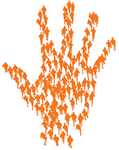 [Speaker Notes: Читать слайд
Во все мире по меньшей мере 1 из 4 пациентов во время пребывания в отделение и. т. Приобретет инфекцию.]
Руки – основной путь передачи инфекции во 
время оказания медицинской помощи.
 

Гигиена рук – главная 
мера позволяющая 
избежать передачу 
потенциально 
вредных 
микроорганизмов.
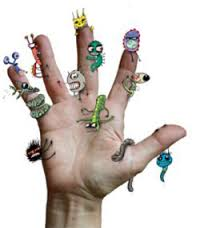 [Speaker Notes: Читать слайд.
Гигиена рук являются не просто одним из вариантов выбора, а одним из основных прав пациентов на качественную помощь. Чистые руки предотвращают страдания и спасают жизнь.]
Внутрибольничные инфекции характерные для новорожденных:
Омфалит 
  Конъюнктивит
  Локализованная гнойная инфекция кожи
  Остеомиелит
  Флебит
  Пневмония
  Энтероколит
  Менингит
  Сепсис
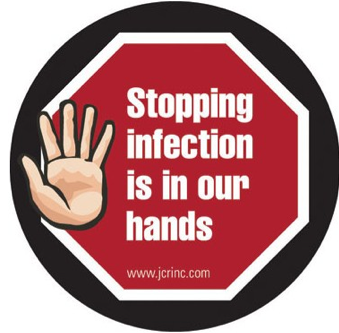 [Speaker Notes: Согласно определению ВОЗ ВБИ это любые клинические выраженные заболевания микробного происхождения, поражающие больных в результате его госпитализации. Новорожденный, а особенно недоношенный ребенок крайне восприимчив к инфекционным агентам. Для них характерны (ЧИТАТЬ СЛАЙД) поэтому задача гигиены рук в нашем отделение стоит на первом месте.]
Пути передачи внутрибольничных инфекций:
Не соблюдение правил асептики и антисептики

  Уход
  Кормление и введение препаратов per os
  Обработка кожи, слизистых и глаз
  Санация ВДП и ТБД
  Установка венозного доступа
  Набор и установка растворов для внутривенного введения
  Проведение инвазивных лечебно-диагностических мероприятий
[Speaker Notes: По своему характеру инфекции имеют разнообразные причины, основная из них не соблюдение при работе с ребенком (ПРАВИЛА АСЕПТИКИ И АНТИСЕПТИКИ ЧИТАТЬ СЛАЙД) При:]
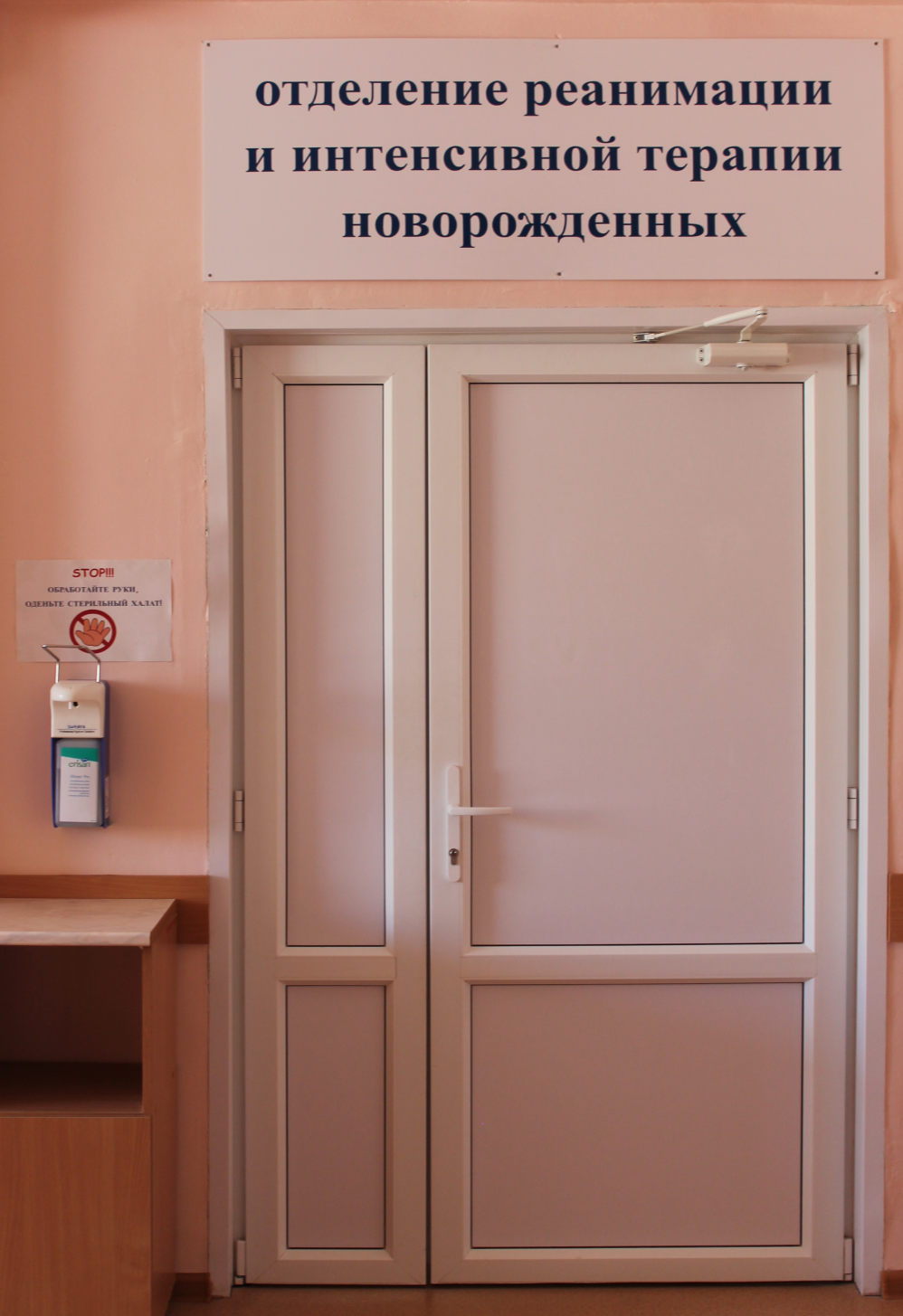 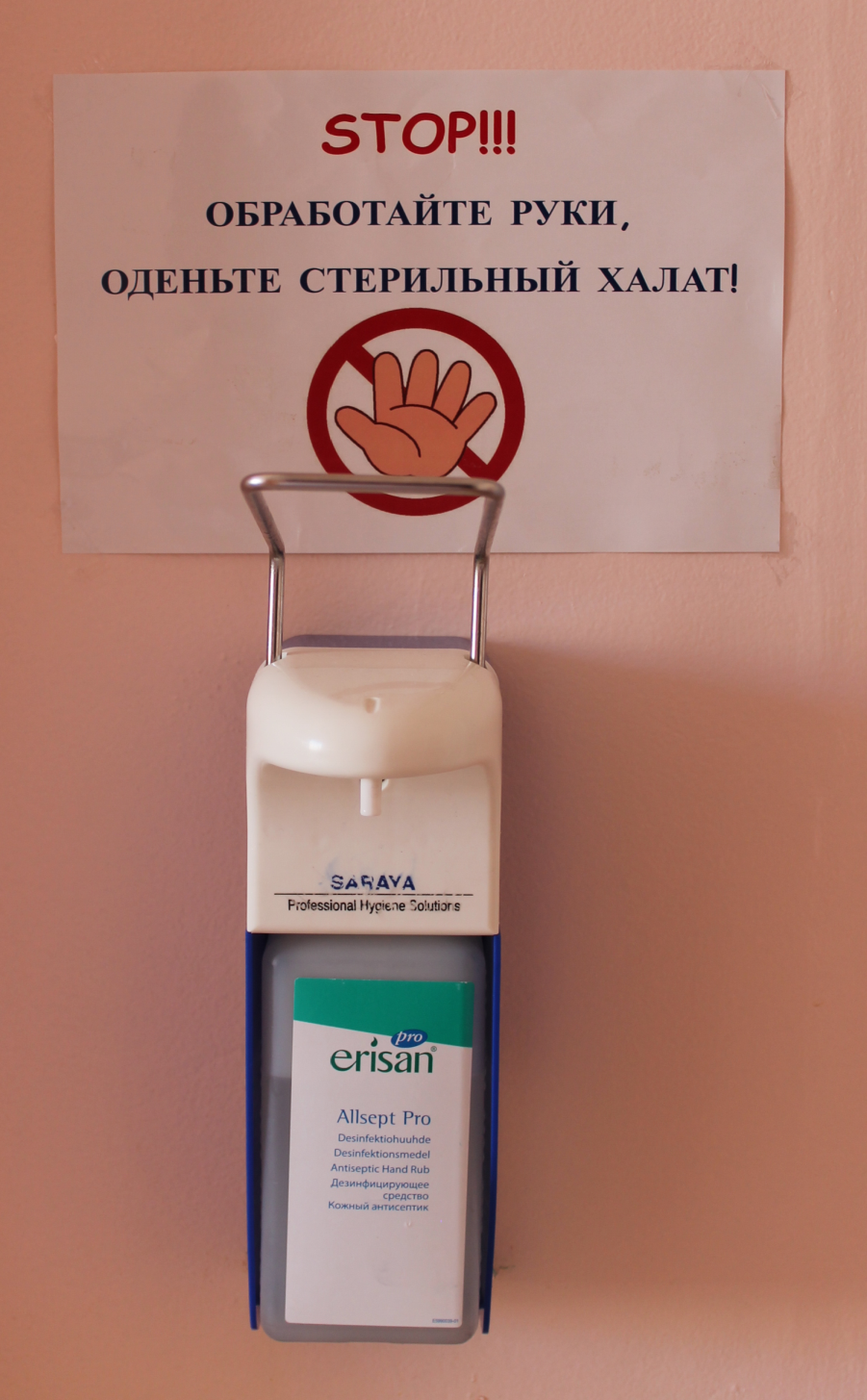 [Speaker Notes: С конца 2013 года в нашем отделении ужесточены меры с
анитарно-эпидемиологического режима. 
Перед входом в ОРИТН находится диспенсер  с кожным спиртовым антисептиком и
 стоит тумба для стерильных халатов. Перед тем как зайти в отделение 
необходимо обработать руки спиртовым антисептиком и надеть стерильный
халат. Халаты предназначены: для родителей, лаборантов, врачей УЗИ, 
врачей консультантов и обучающимся университета и колледжей.]
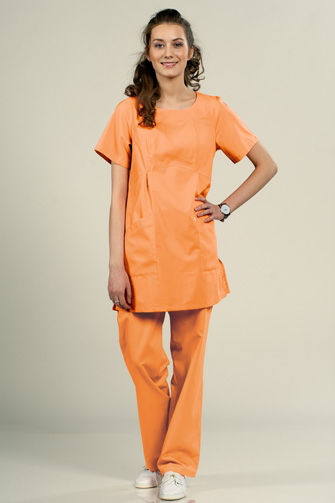 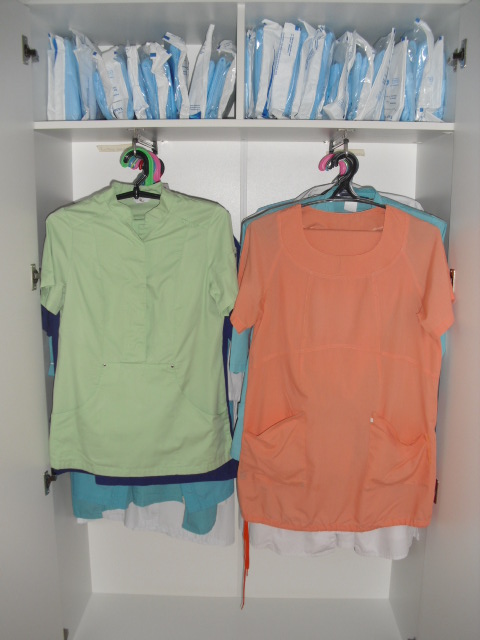 [Speaker Notes: Медицинский персонал ежедневно меняет костюмы, 1 костюм расчитан на 1 рабочую смену. Медодежда стирается и гладится в условиях родильного дома.]
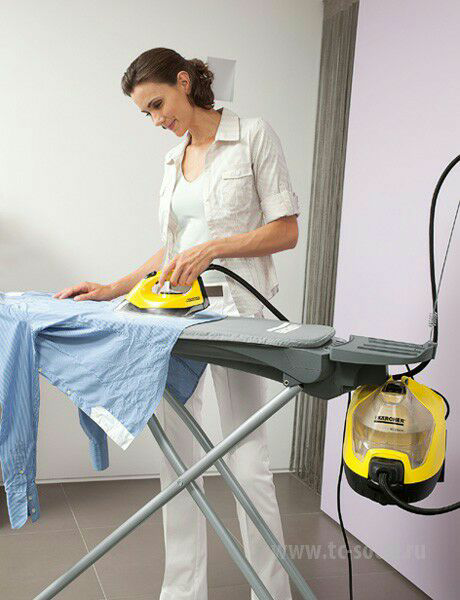 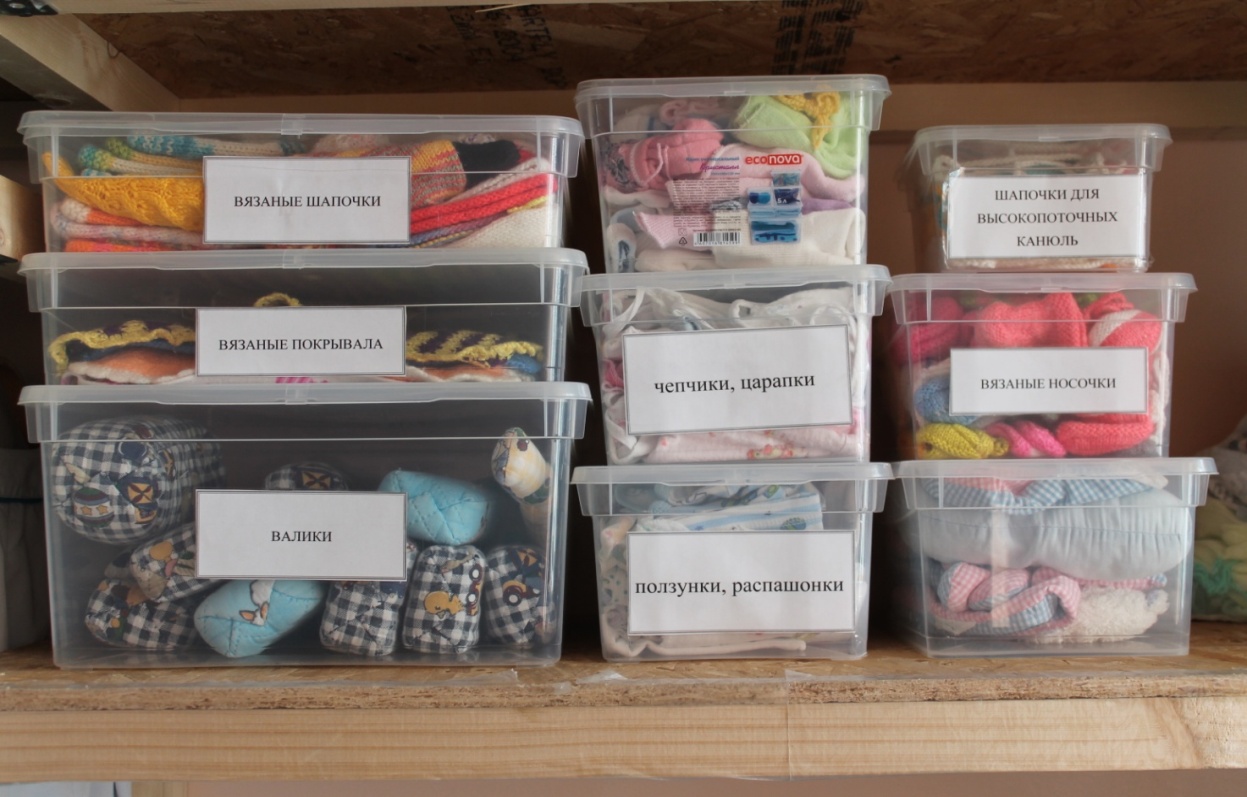 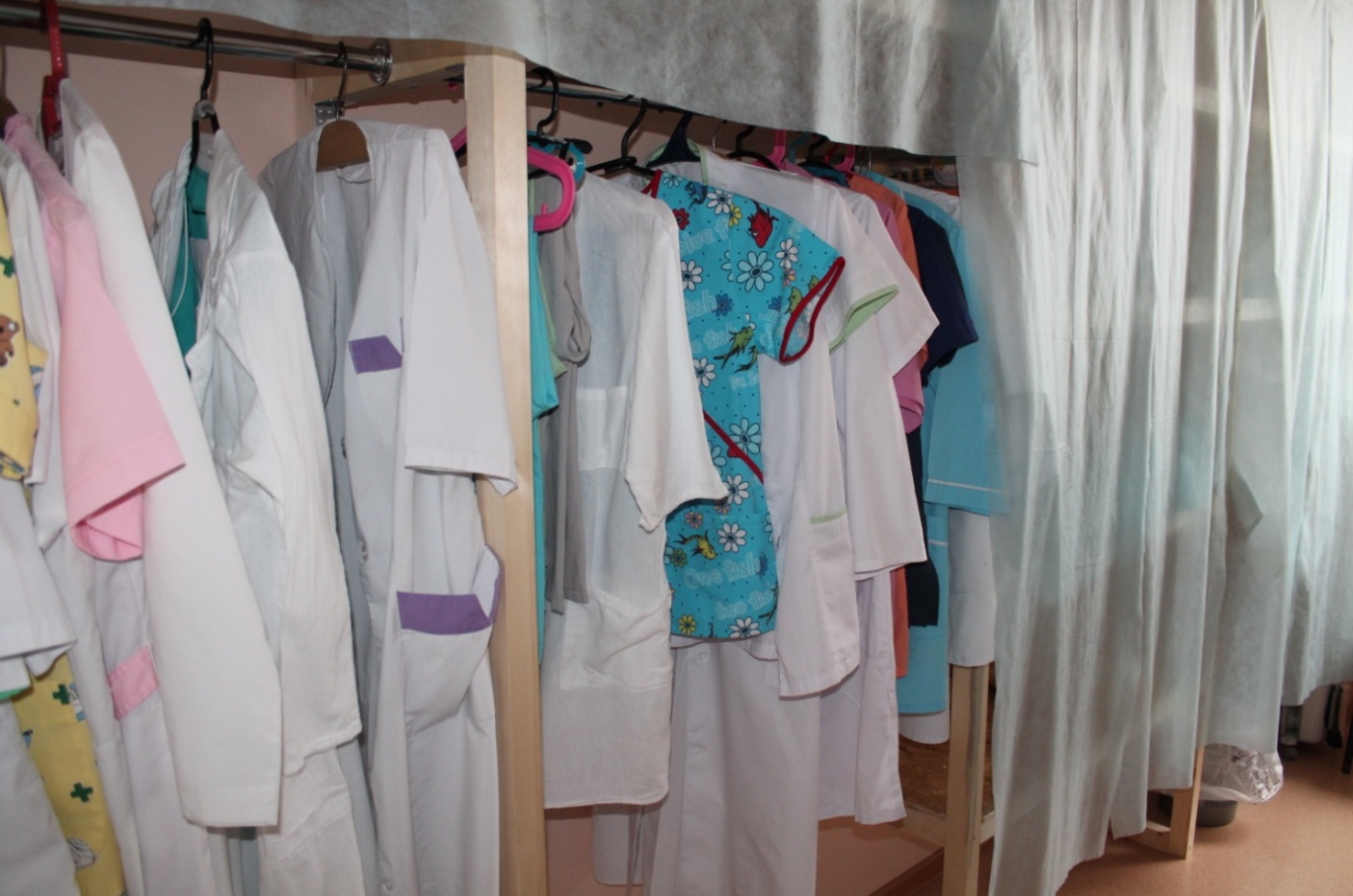 [Speaker Notes: Такую же обработку проходит и детская одежда. В отделение выделено комната для хранения всей одежды. Детские принадлежности сортируется по отдельным контейнерам. Тут же находятся валики для укладок и чехлы на кувезы]
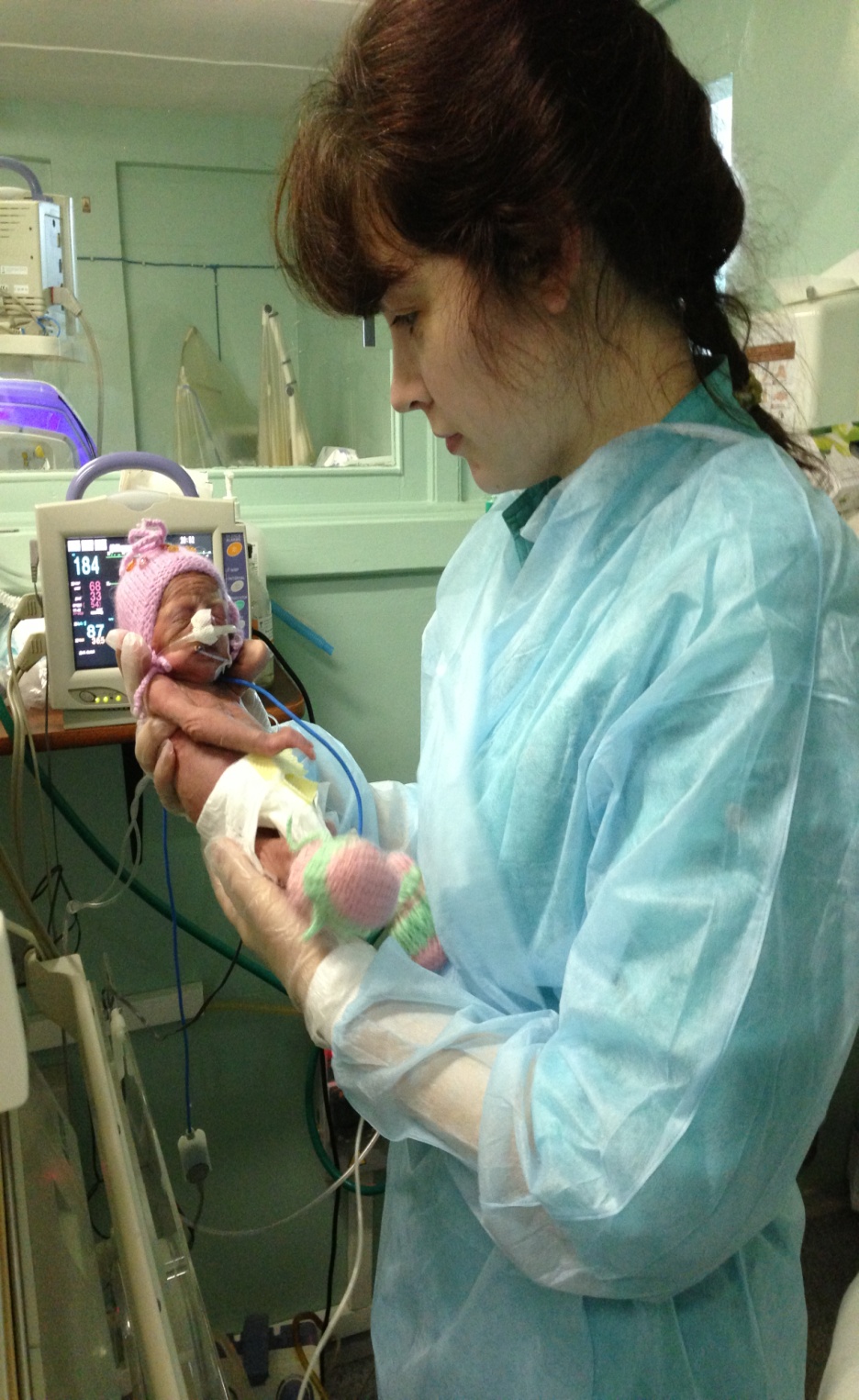 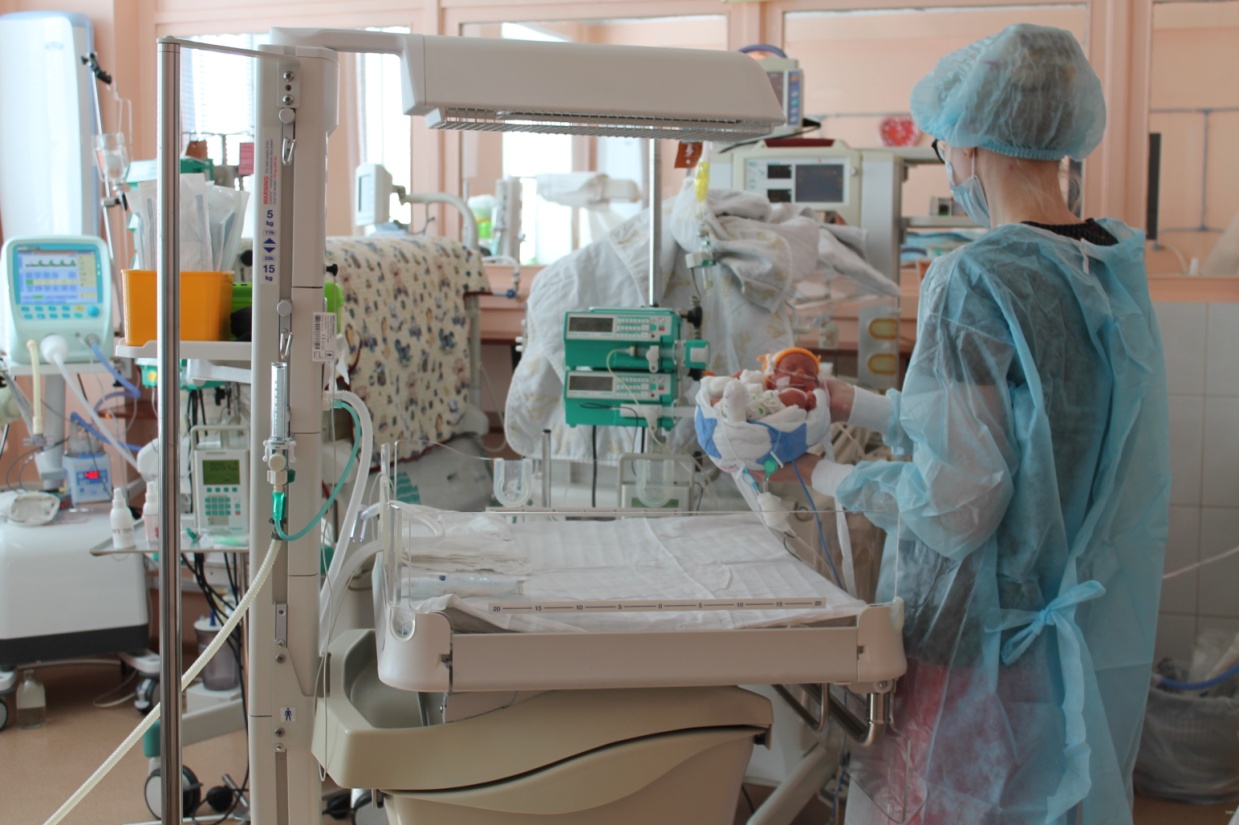 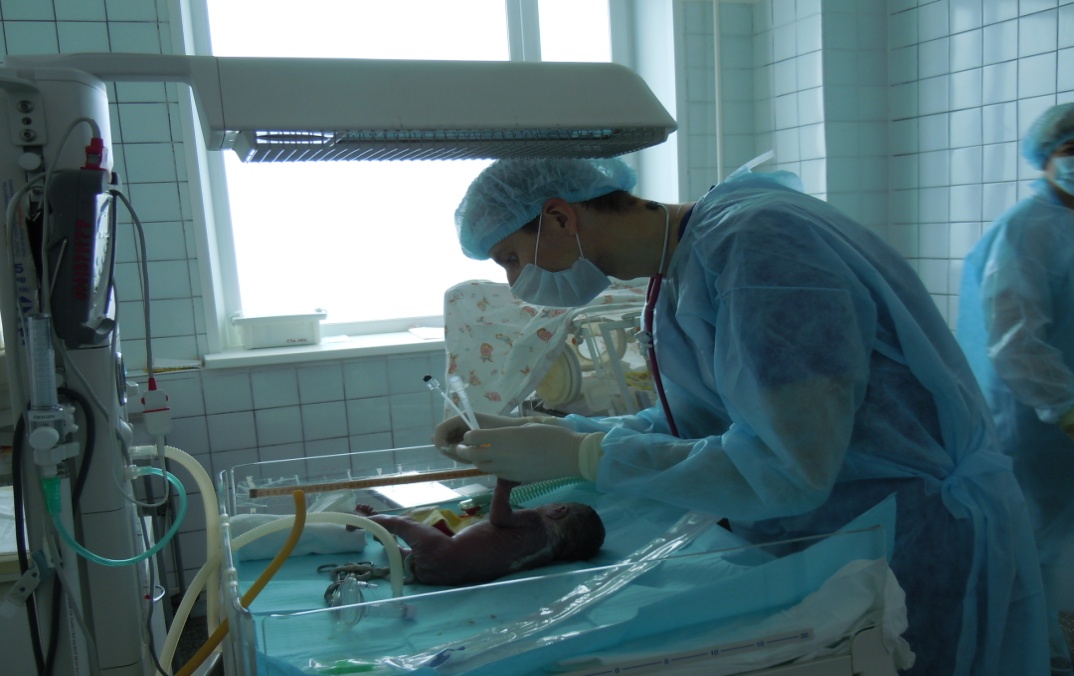 [Speaker Notes: Дополнительно медперсонал одевает  стерильные халаты при поступлении детей, при постановки венозного доступа и проведении инвазивных лечебно-диагностических мероприятий, на купание детей и подготовке к проведению метода «Кенгуру». А также при работе с ребёнком с положительным высевом из биологических сред. 
При выходе из отделения медперсонал надевает выходные халаты.]
Вымыть руки с мылом

Обсушить 

Обработать
 ногтевые ложе 0,5%
 спиртовым раствором
 хлоргексидина

Обработать спиртовым 
антисептиком
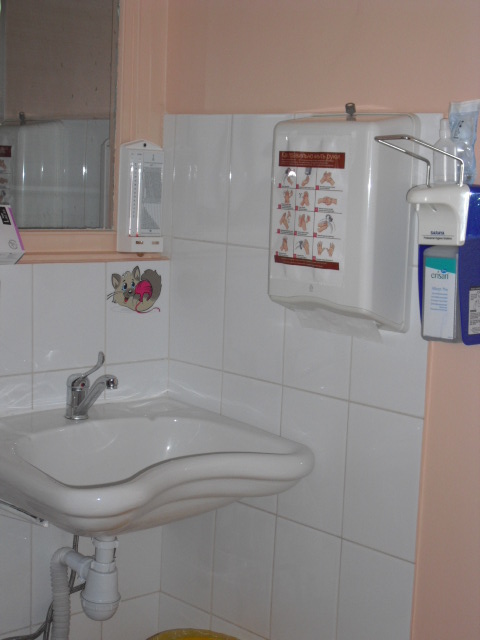 [Speaker Notes: Перед началом работы и при видимом загрязнение тщательно моются руки согласно инструкции ВОЗ, вытираются бумажными полотенцами (тканевые полотенца в нашем отделение не используются), затем обрабатываются ногтевые ложе 0,5% спиртовым раствором хлоргекседина, после этого руки обрабатываются кожным антисептиком на спиртовой основе.]
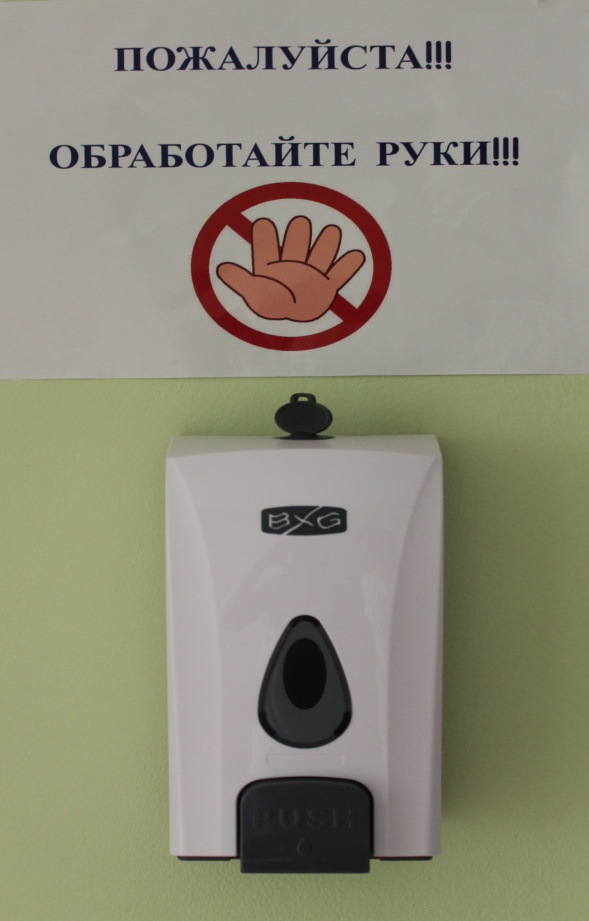 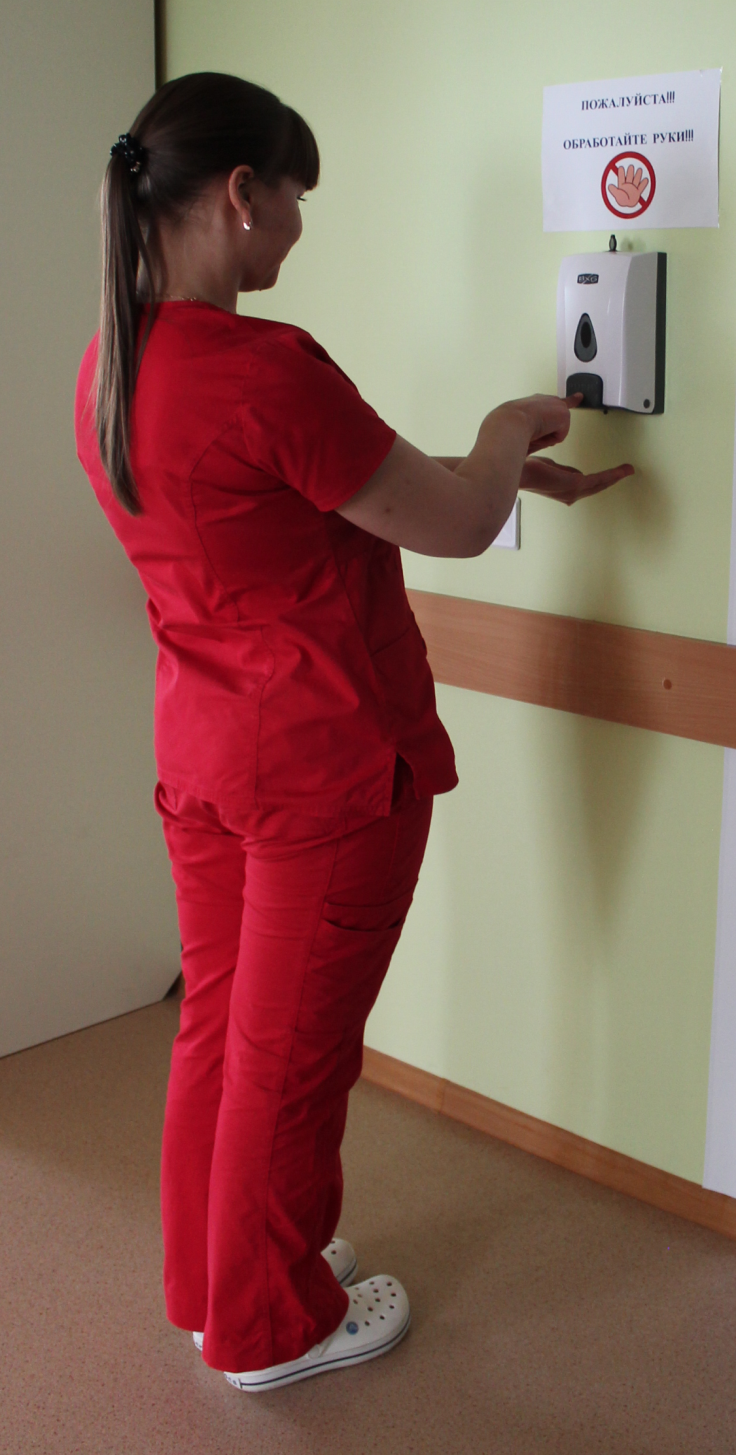 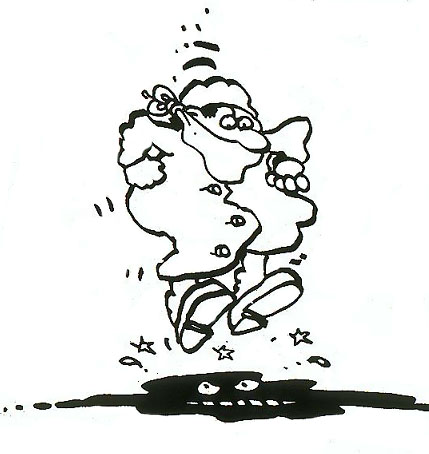 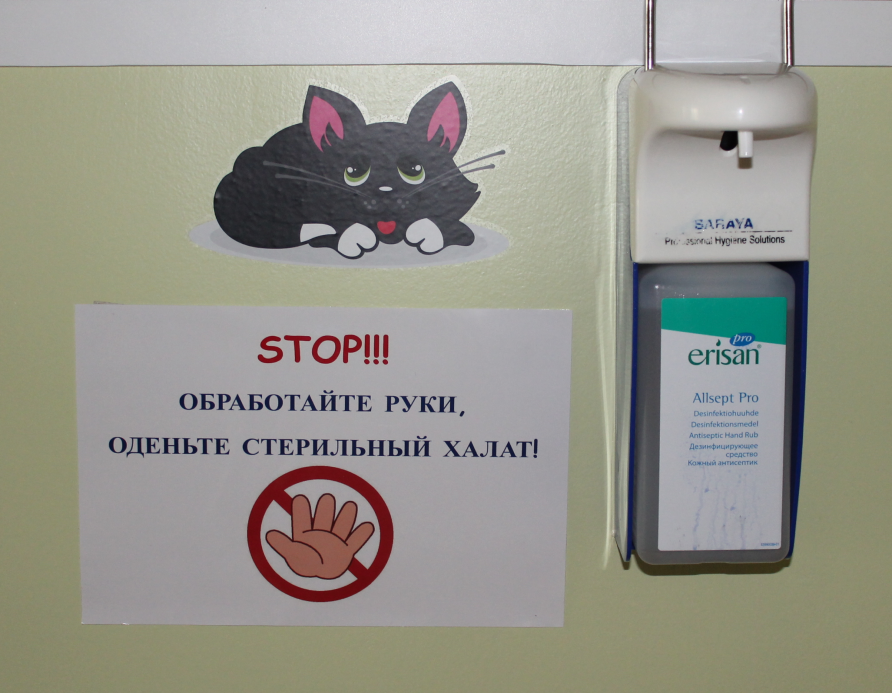 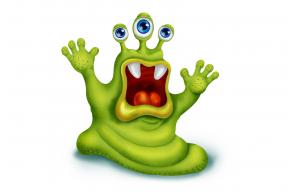 [Speaker Notes: У нас в отделение используются настенные диспенсеры со спиртовым антисептиком, которые находятся: у каждой раковины, перед входом в отделение и в блок, в процедурный кабинет, в комнаты для хранения аппаратуры, медицинской и детской одежды.]
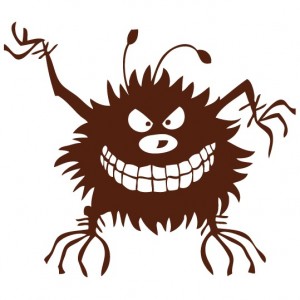 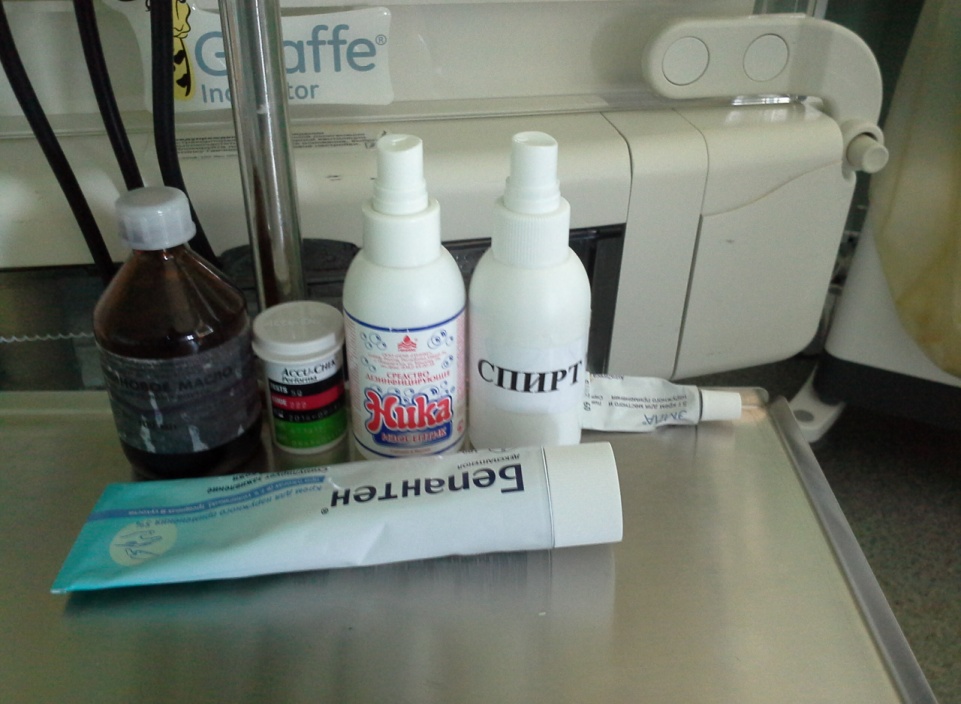 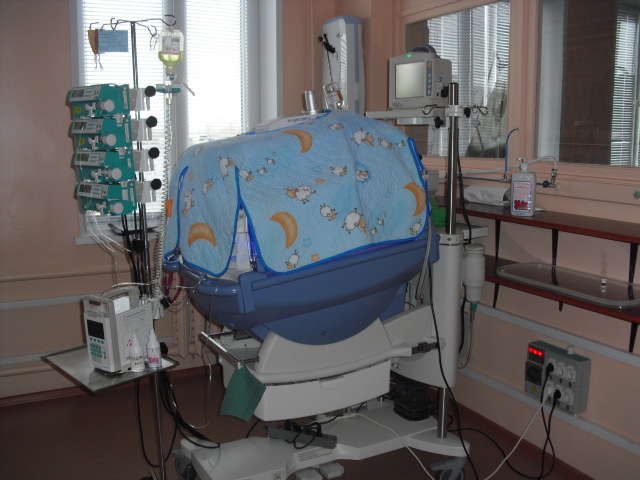 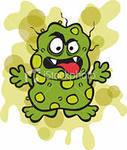 [Speaker Notes: Также используются дополнительные дозаторы с антисептиком, во время работы с ребёнком. Что бы избежать касания к ребёнку не обработанными руками, после возможного контакта с посторонними предметами. Например: со стенками кувеза, кнопками манитора...]
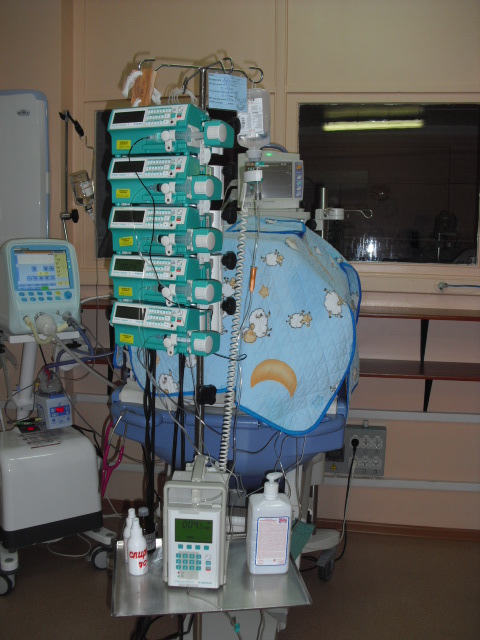 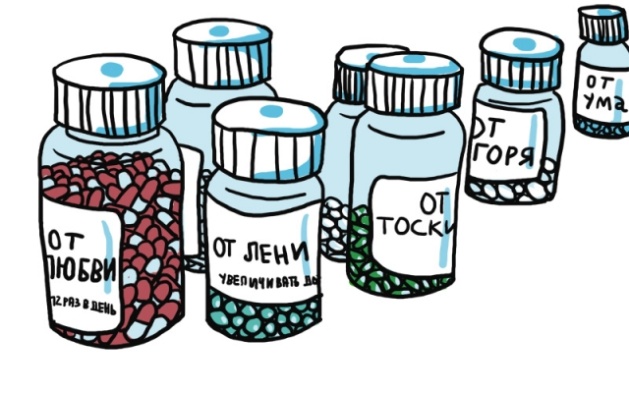 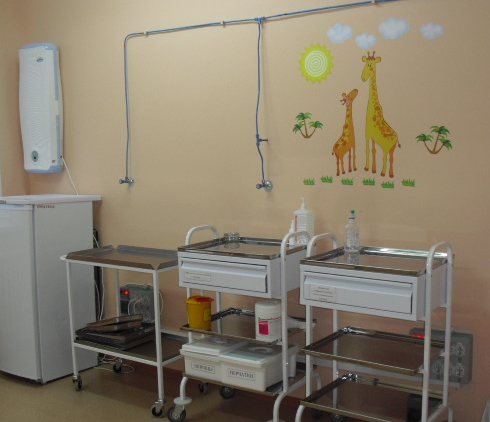 [Speaker Notes: За прошедший год проведена реконструкция отделения, что позволило выделить помещение для процедурного кабинета со штатной единицей медсестры. В свою очередь это приводит к соблюдению санэпид режима при наборе инфузионных растворов. Для уменьшения числа подходов к венозному доступу и сохранения стерильности растворов – основная инфузия набирается на сутки, все плановые лекарственные препараты для внутривенного введения набираются утром и хранятся в течении 12 часов в стерильных условиях.]
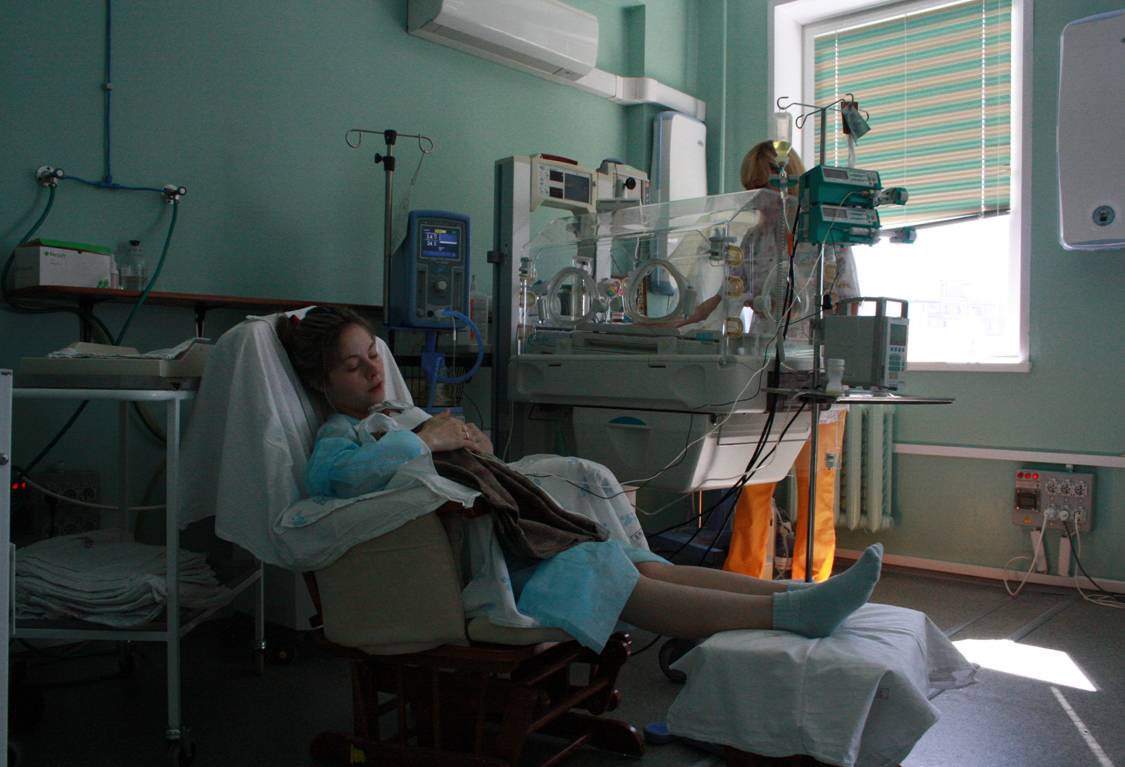 [Speaker Notes: Обработка кювезов с дез средствами происходит ежедневно во время купания и проведения метода «Кенгуру». Если тяжесть состояния ребёнка не позволяет покидать кювез, обработка производиться 1 раз в 3 дня. Во время обработки ребёнок покрывается несколькими слоями стерильных пелёнок. Смена кювеза проводиться каждые 9 дней. Бельё меняется каждый день после обработки, а чехлы для кювезов 1 раз в 3 дня.]
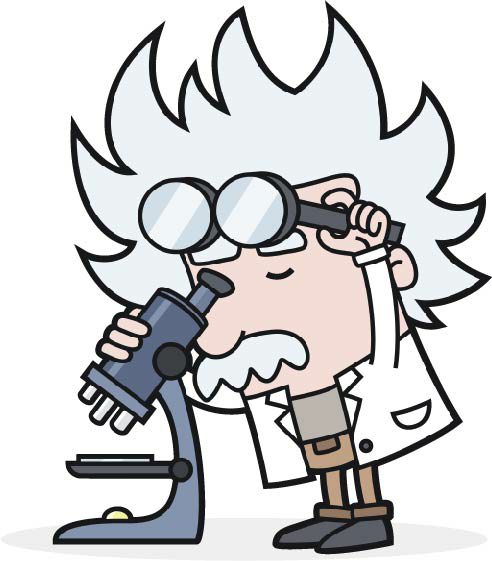 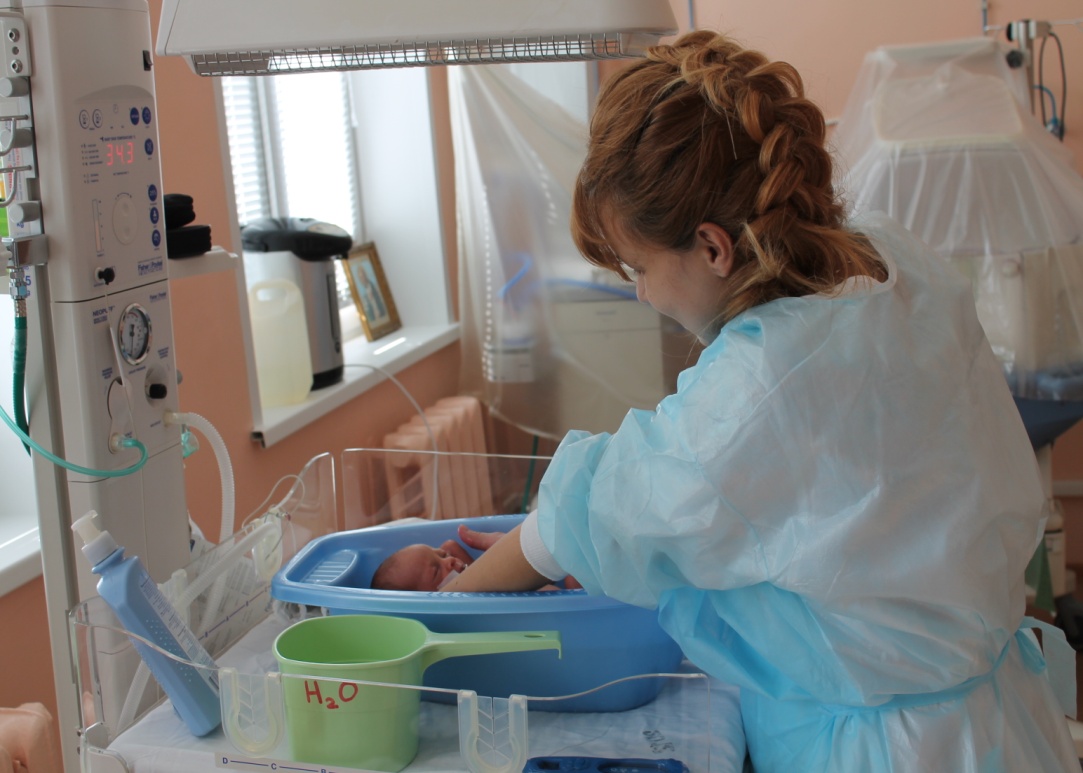 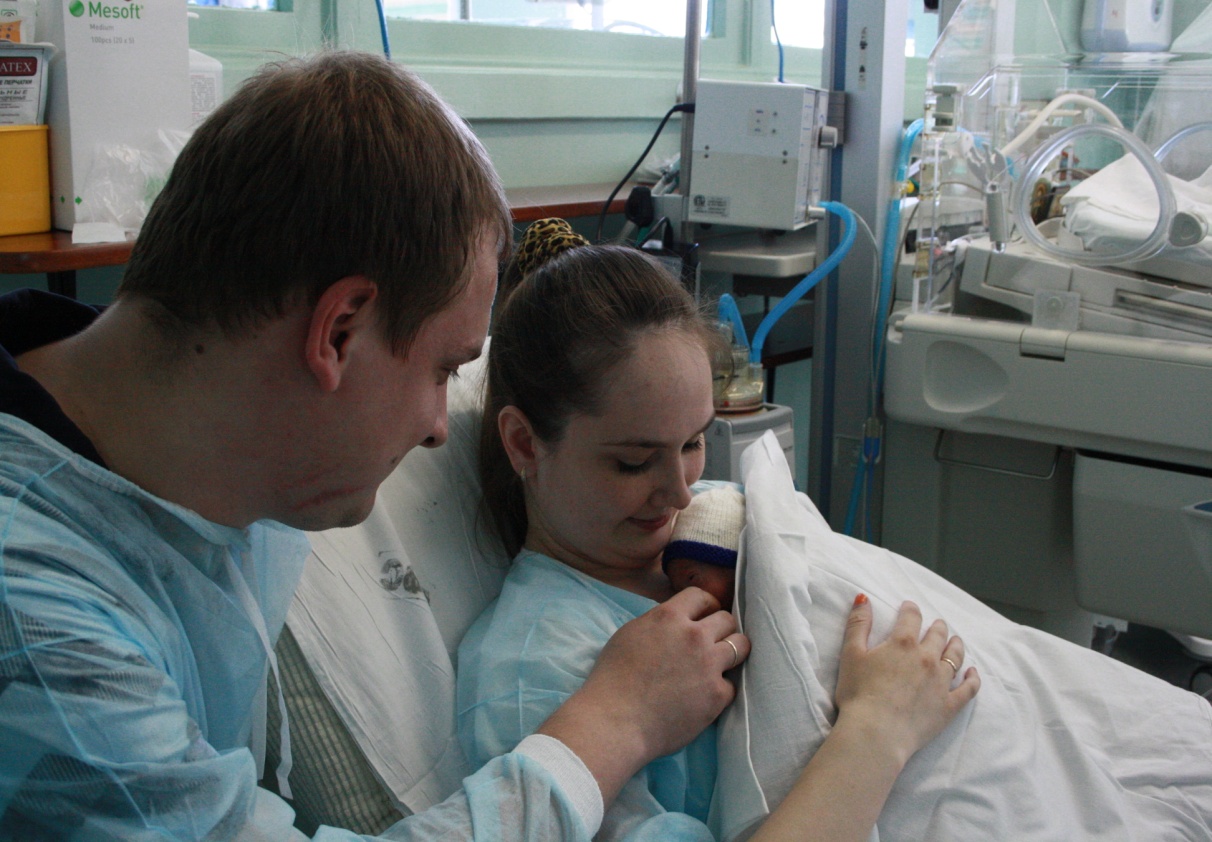 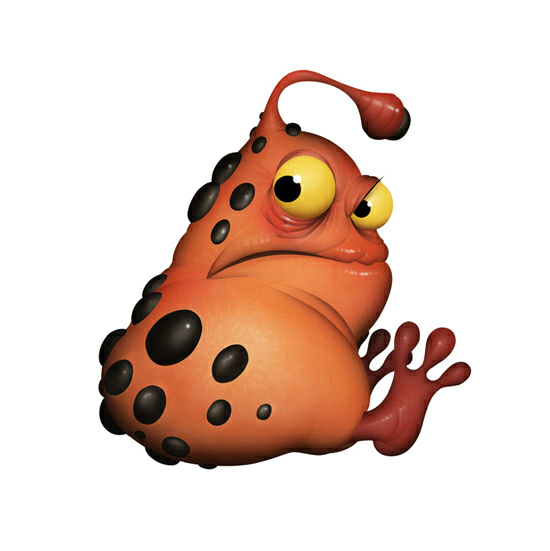 [Speaker Notes: Также для снижения ВБИ по средством уменьшения контакта с мед персоналом уход за детьми по возможности проводят МАМЫ. Купание, обработка глаз, смена подгузника, местная обработка кожи…]
Выводы (1)
Снижение общей летальности на 25%
- 2013г - 7,9%
- 2014г - 5,9%

   В 2014г нет случаев смерти среди доношенных  
новорожденных

   Летальность среди недоношенных  новорожденных:
- 2013г - 11,2% 
- 2014г - 8,6%  

   Снижение случаев смерти от постнатальной инфекции:
- 2013г - 35%  (7)
- 2014г - 21%  (3)
[Speaker Notes: В результате соблюдения вышеперечисленных мер сан-эпид режима нами достигнуты следующие результаты:]
Выводы (2)
Удалось достичь увеличения выживаемости практически 
во всех весовых категориях среди новорожденных с ЭНМТ:
Выживаемость  детей более 1000 грамм за 2014 г. – 99,5%

  Значительно снижено количество случаев применения антибиотиков  резервного ряда ( меронем, ванкомицин)
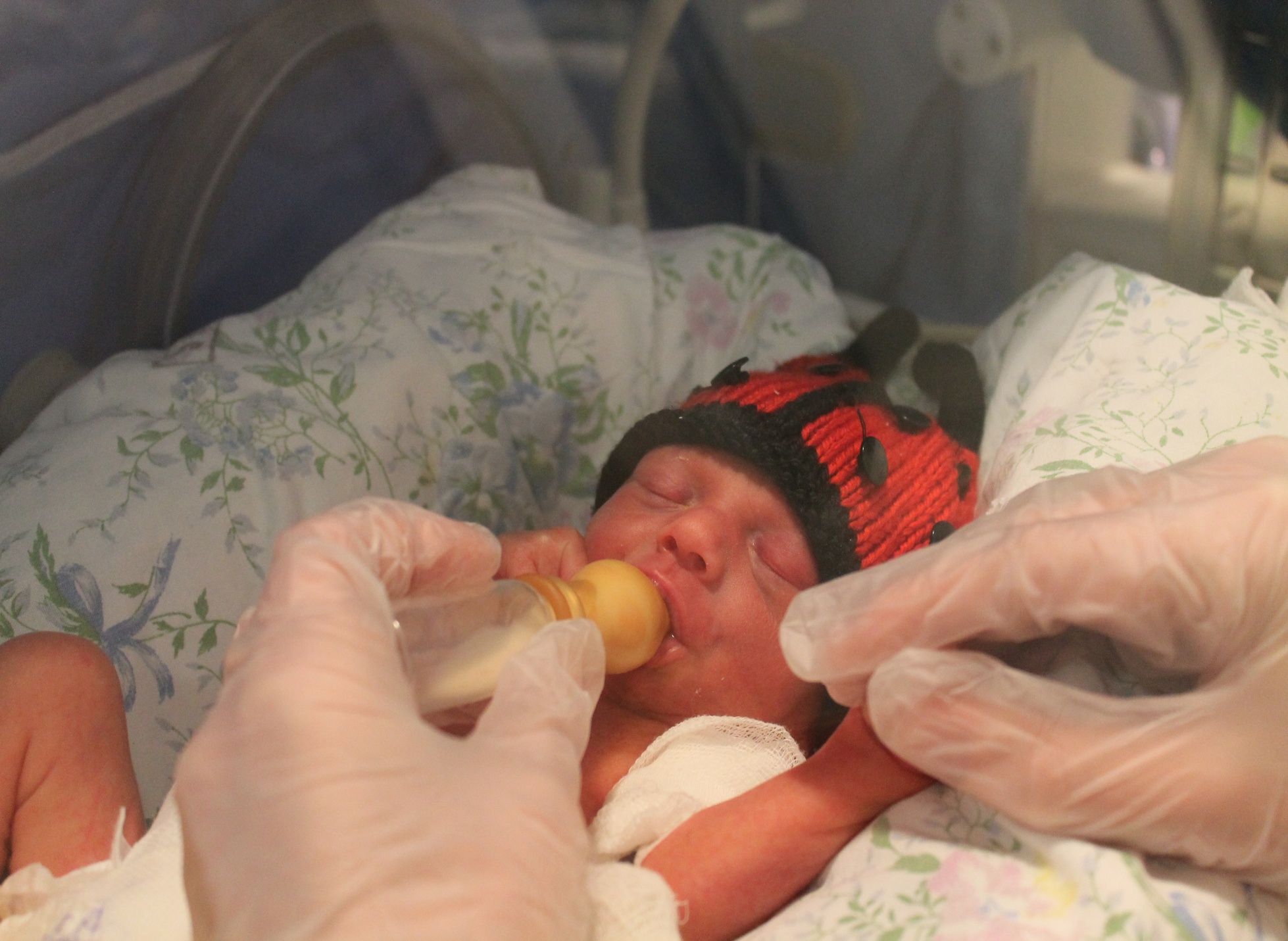 Благодарим за внимание!